FINANCIAL LITERACY: DO UNDERGRADUATESTUDENTS        	 1.  NEED AND  2.  DESIRE      FINANCIAL LITERACY SKILLS?        A STUDY OF UNDERGRADUATE BUSINESS STUDENTS                            AT WAGNER COLLEGE
Cathyann D. Tully
Nicolais School of Business
Wagner College
Staten Island, New York, USA
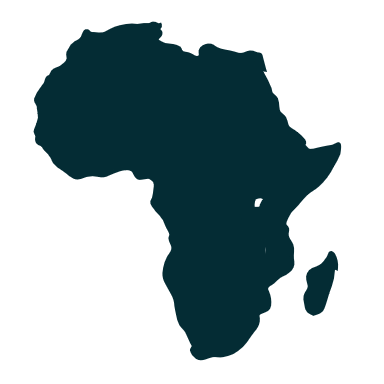 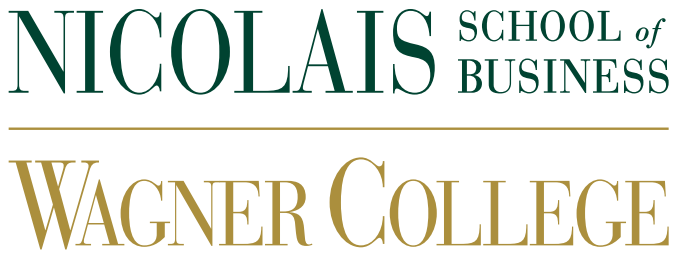 April 28, 2023                        WWW.CBIAC.NET
College in the U.S.
Average Cost of College in the U.S.
Public institution:  $25,707 per year or $102,828 over 4 years

Private institution: $54,501 per year or $218,004 over 4 years
College students fully paying for their own education: 

                                67%
40% of students during the past year have considered leaving their institutions
Cost of tuition

Affordability
Pulse Study, 2022
Stats from U.S. Department of Education
60% of college students have experienced base needs insecurity, meaning they are at risk of homelessness, hunger, or reduced access to basic needs
In the Fall of 2020, 29% of students at 4-year colleges experienced food insecurity within the previous 30 days
14% of college students report experiencing homelessness in a year
48% of college students experience housing insecurity in one year
34% of students applied for emergency aid in the Fall of 2020; 94% of them received some form of aid
Problematic and Frightening
Speaks to the need for financial literacy
Would students be interested in Financial Literacy>Survey Wagner College students
Profile of students surveyed
18.7% are first in family to attend college
52% intend to graduate in 2024
34% intend to graduate in 2025
55% reside in Metropolitan area
23% reside outside USA
85% did NOT receive financial literacy as part of K-12 curriculum
97% are Nicolais School of Business students
Will you incur student debt while attending college?
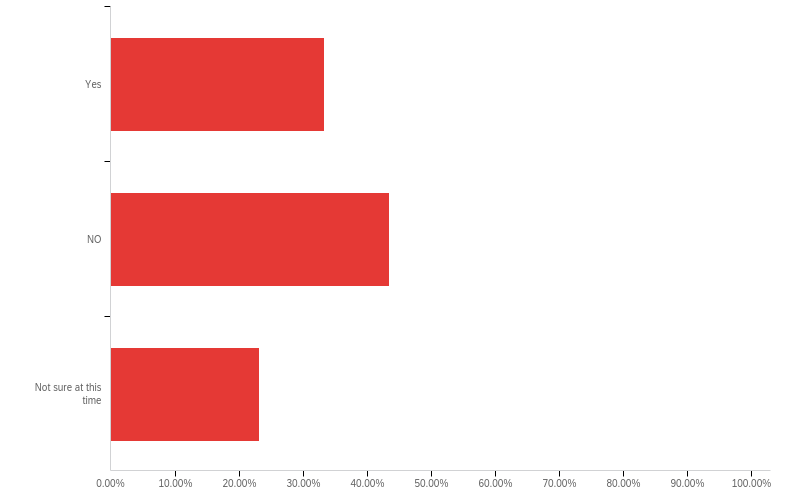 If you incur student debt, are you concerned about how you will pay off?
Are you concerned about managing your personal finances upon graduating from college?
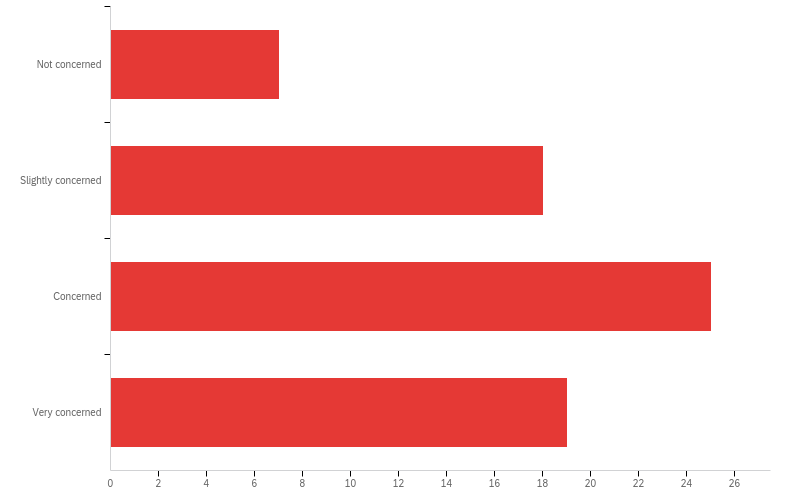 If Wagner offered a Financial Literacy course (for credit) focused on managing personal debt, expenses, saving for retirement and creating an affordable life style, would you enroll?
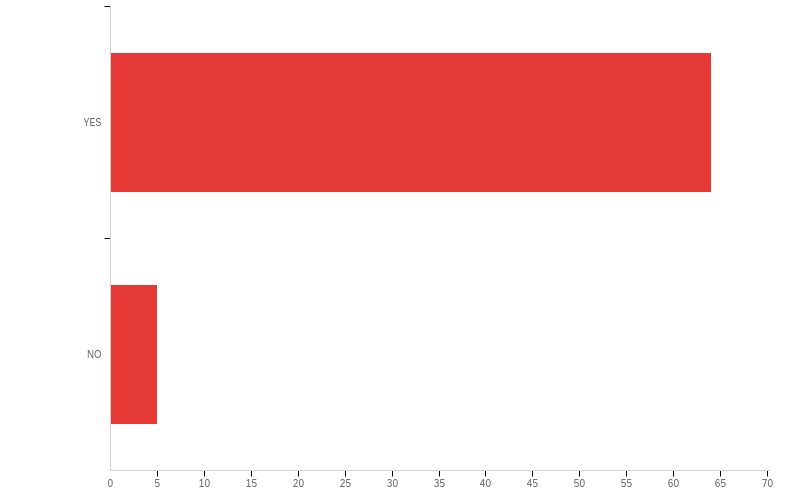 Concluding remarks
Research demonstrates the need for financial literacy
Survey confirms the desire for financial literacy
Benefits to the student and society as a whole are immeasurable
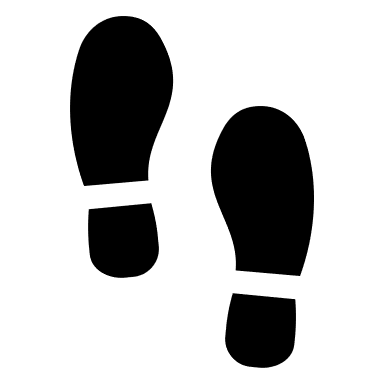 Next steps Survey students at various institutionsMeasure the economic impact of student debt
Thank you for your time
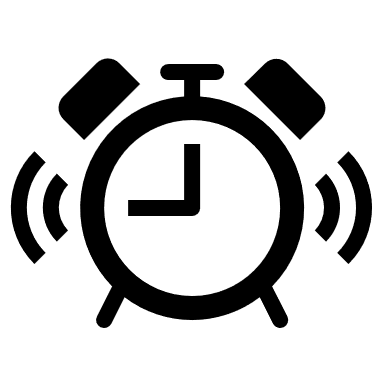